27-29 novembre 2024
Numériser les inspections détaillées – Point d'avancement
Forum OASIS-OKAPI – Session 4
Jeudi 28 novembre 2024
OPRN – Inspections détaillées
Efficacité du processus
Exploitation augmentée
Numériser les inspections détaillées – Point d'avancement
IDP – Mode synchrone
Pas de manipulation de fichiers
Remise au prestataire efficace
OPRN – Inspections détaillées – Efficacité du processus
IDP – Rythme
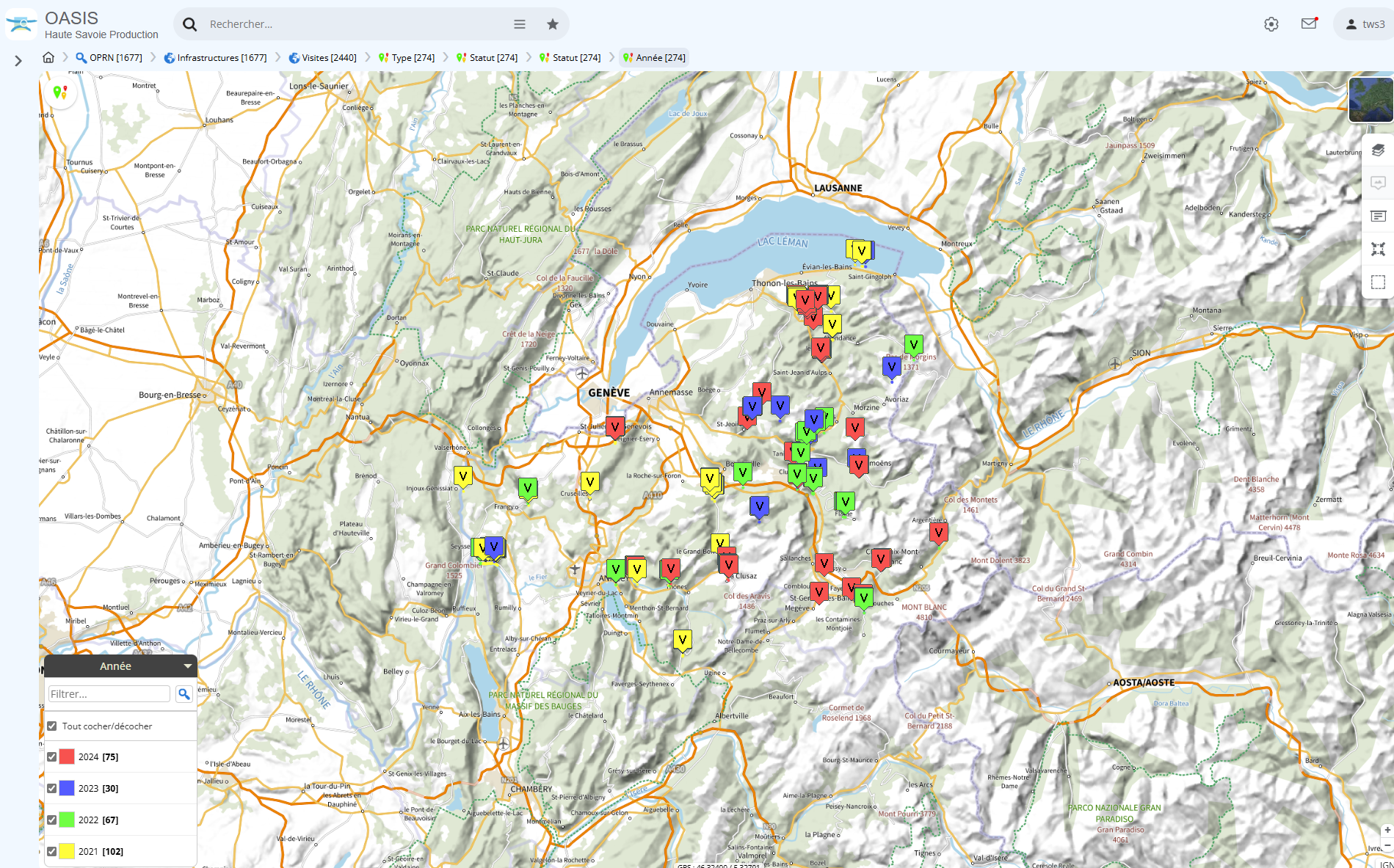 OPRN – Inspections détaillées – Efficacité du processus
IDP – Qualité
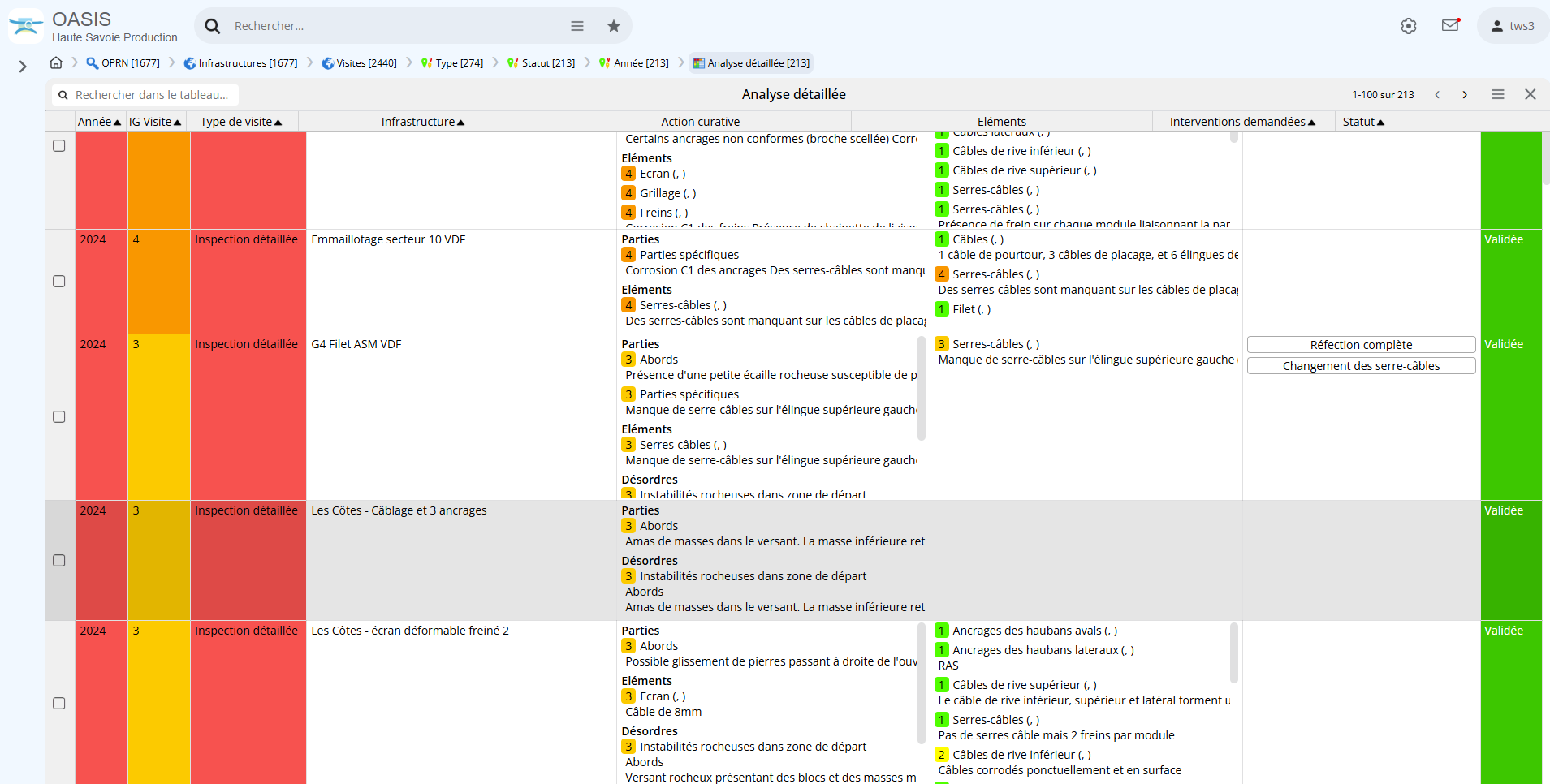 OPRN – Inspections détaillées – Efficacité du processus
IDP – PV Visite – Notation
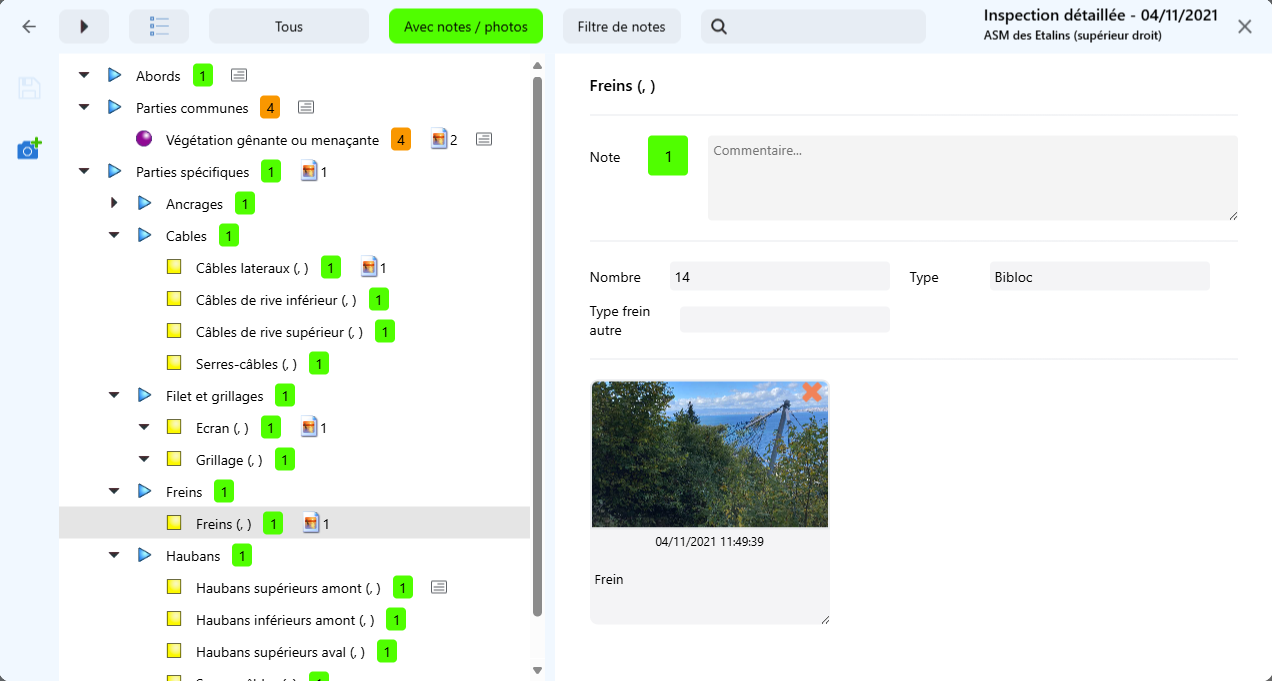 OPRN – Inspections détaillées – Efficacité du processus
IDP – Commentaires
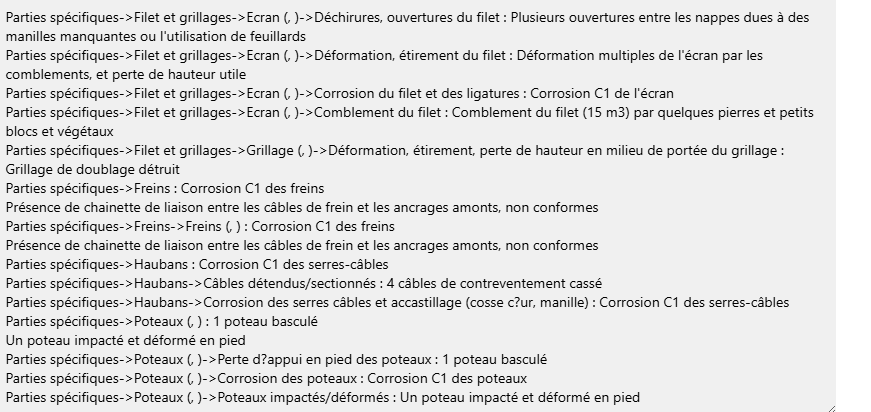 OPRN – Inspections détaillées – Efficacité du processus
IDP – Défauts-G
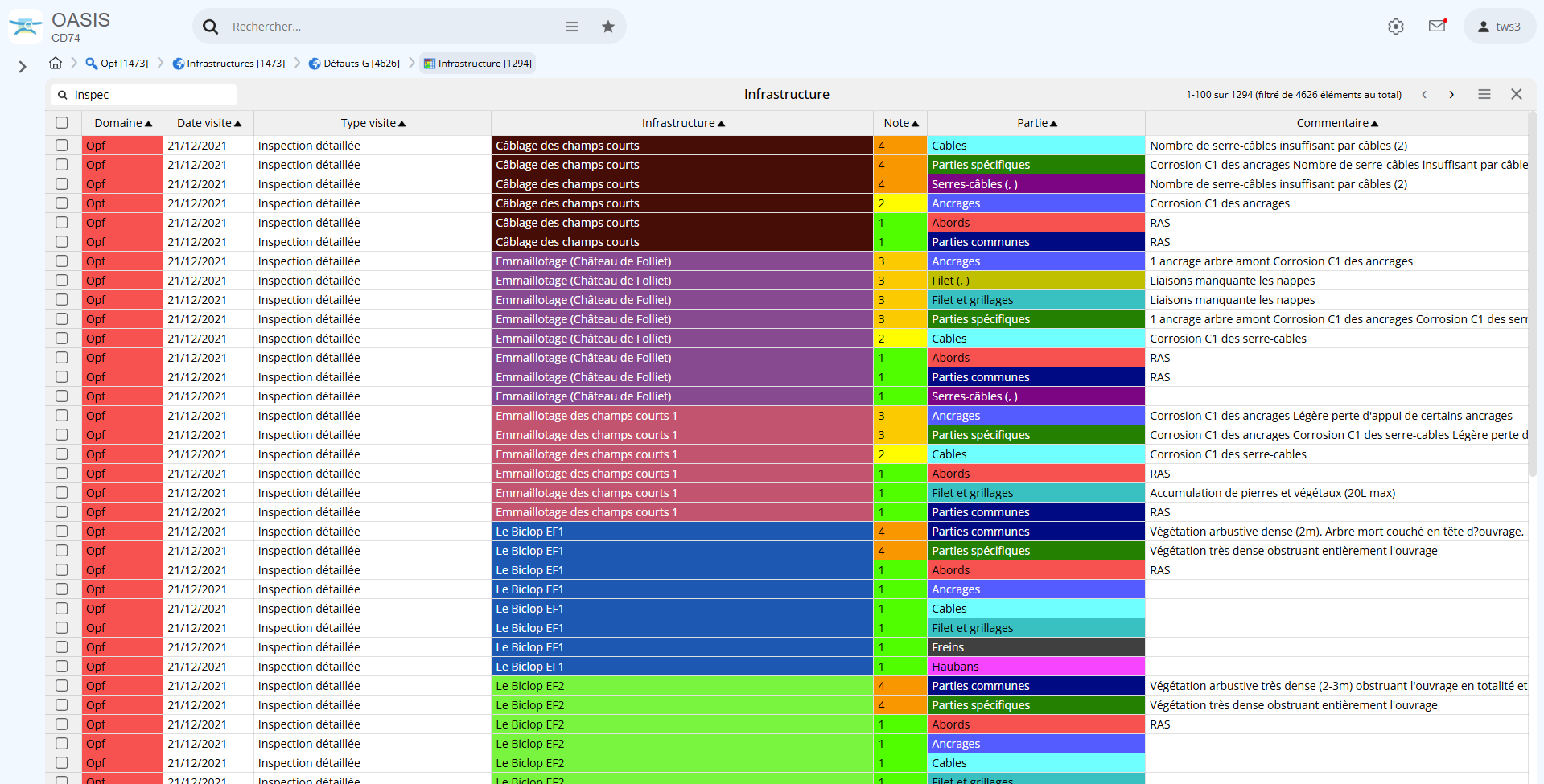 OPRN – Inspections détaillées – Exploitation
IDP – Eléments analyse détaillée
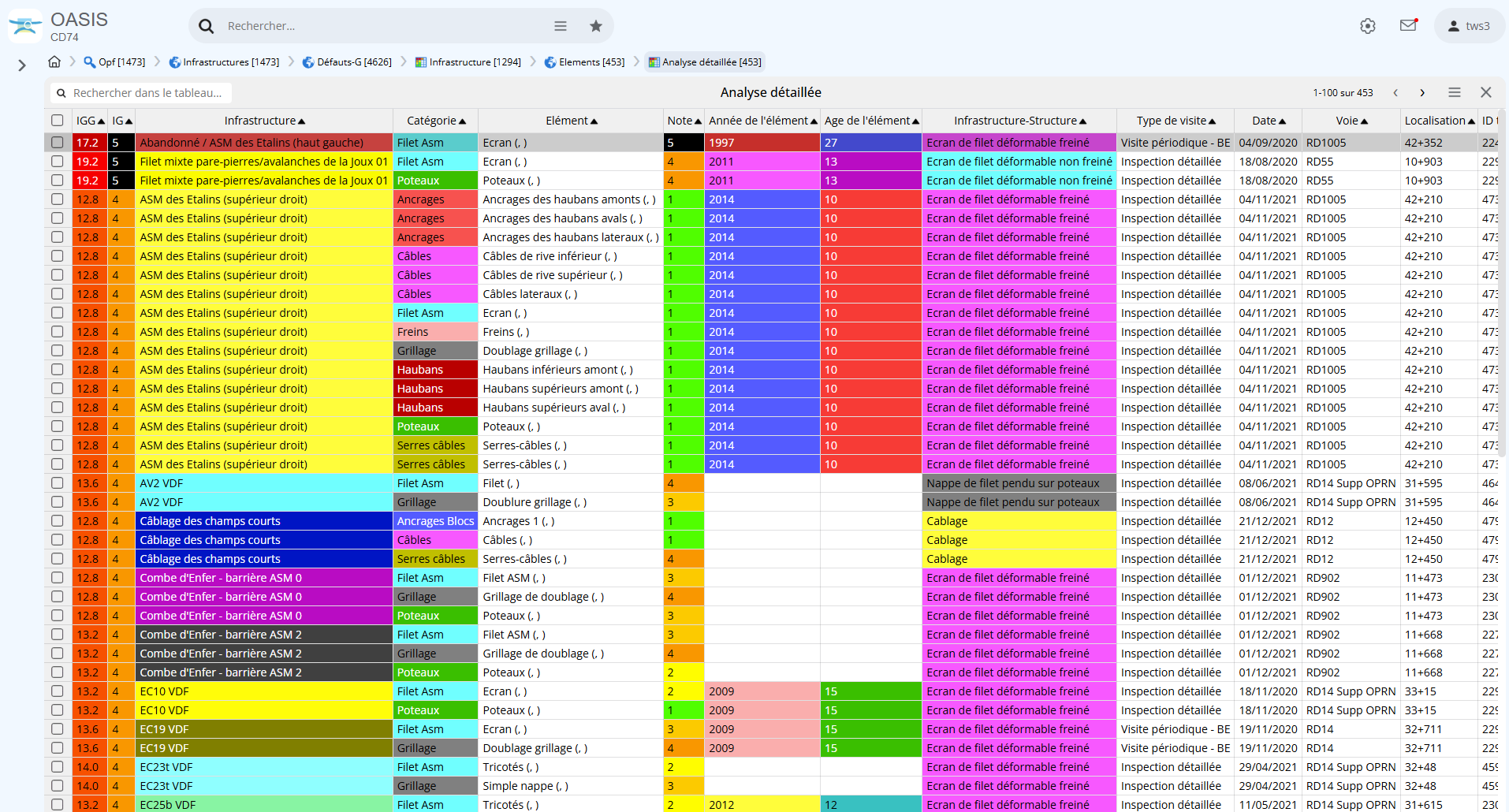 OPRN – Inspections détaillées – Exploitation
IDP – Action Post-Visite
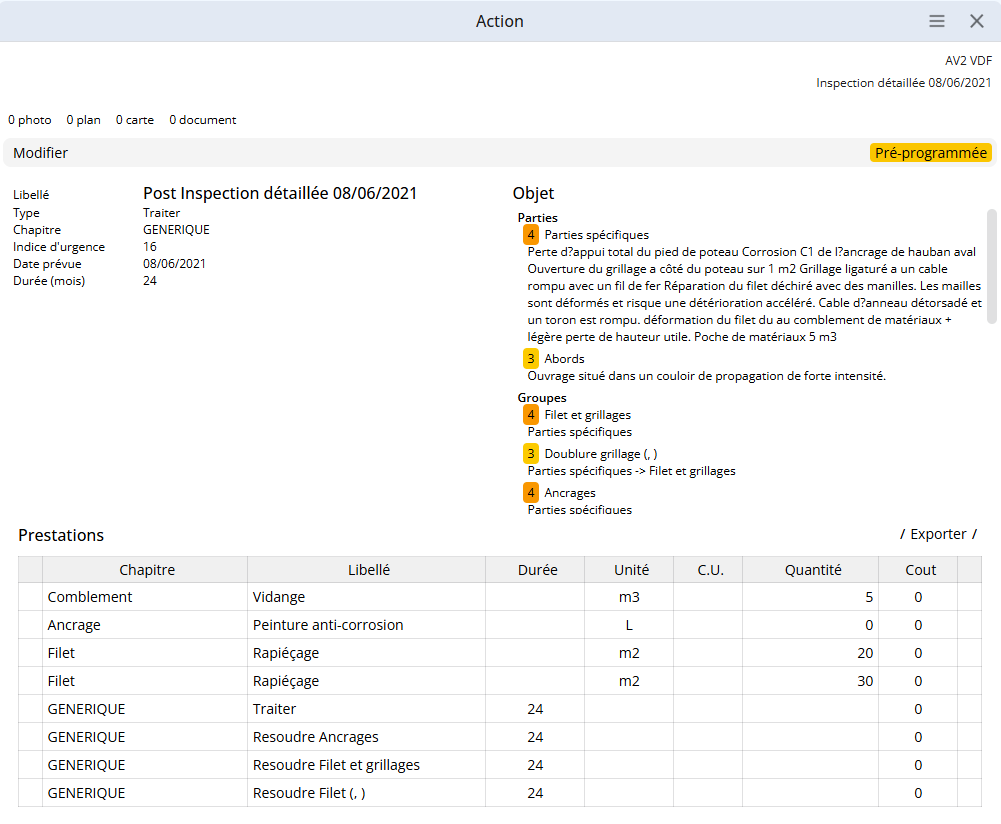 OPRN – Inspections détaillées – Exploitation
IDP – Prescriptions
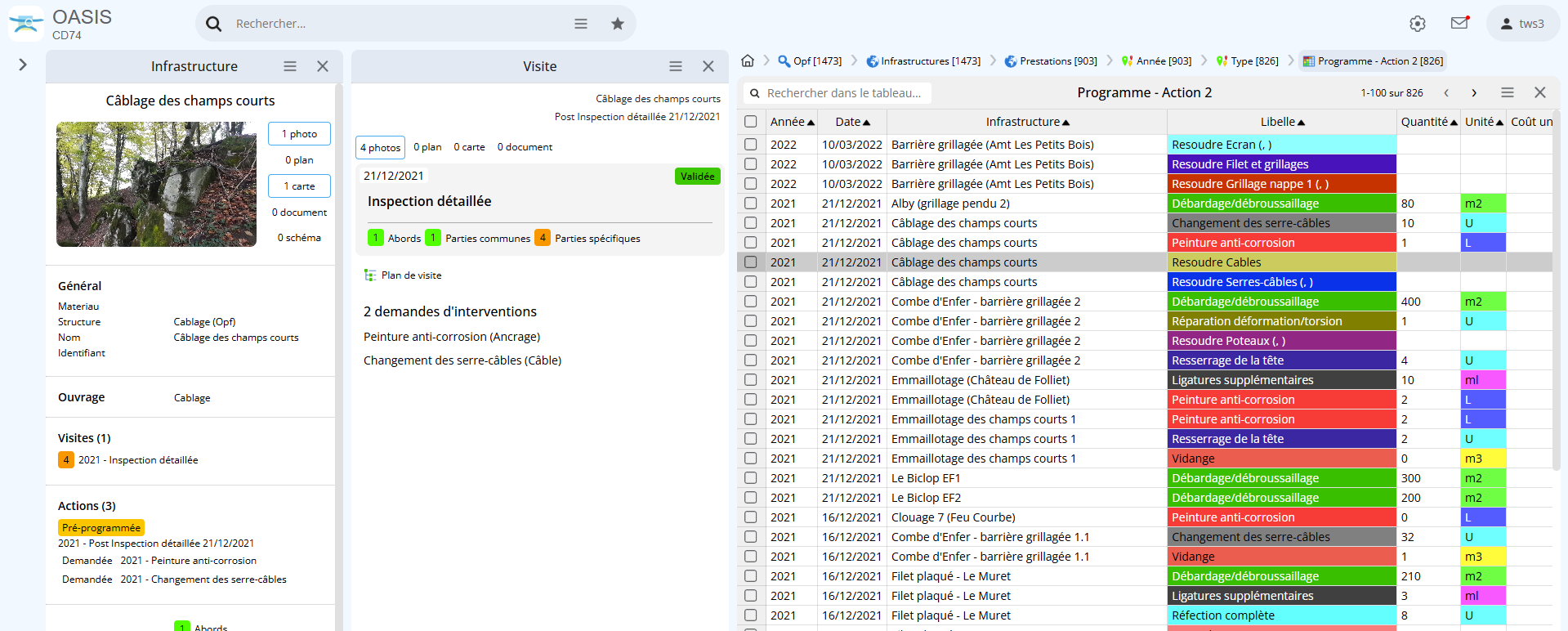 OPRN – Inspections détaillées – Exploitation
IDP – Prescriptions
Les prescriptions « Résoudre filet et grillages »
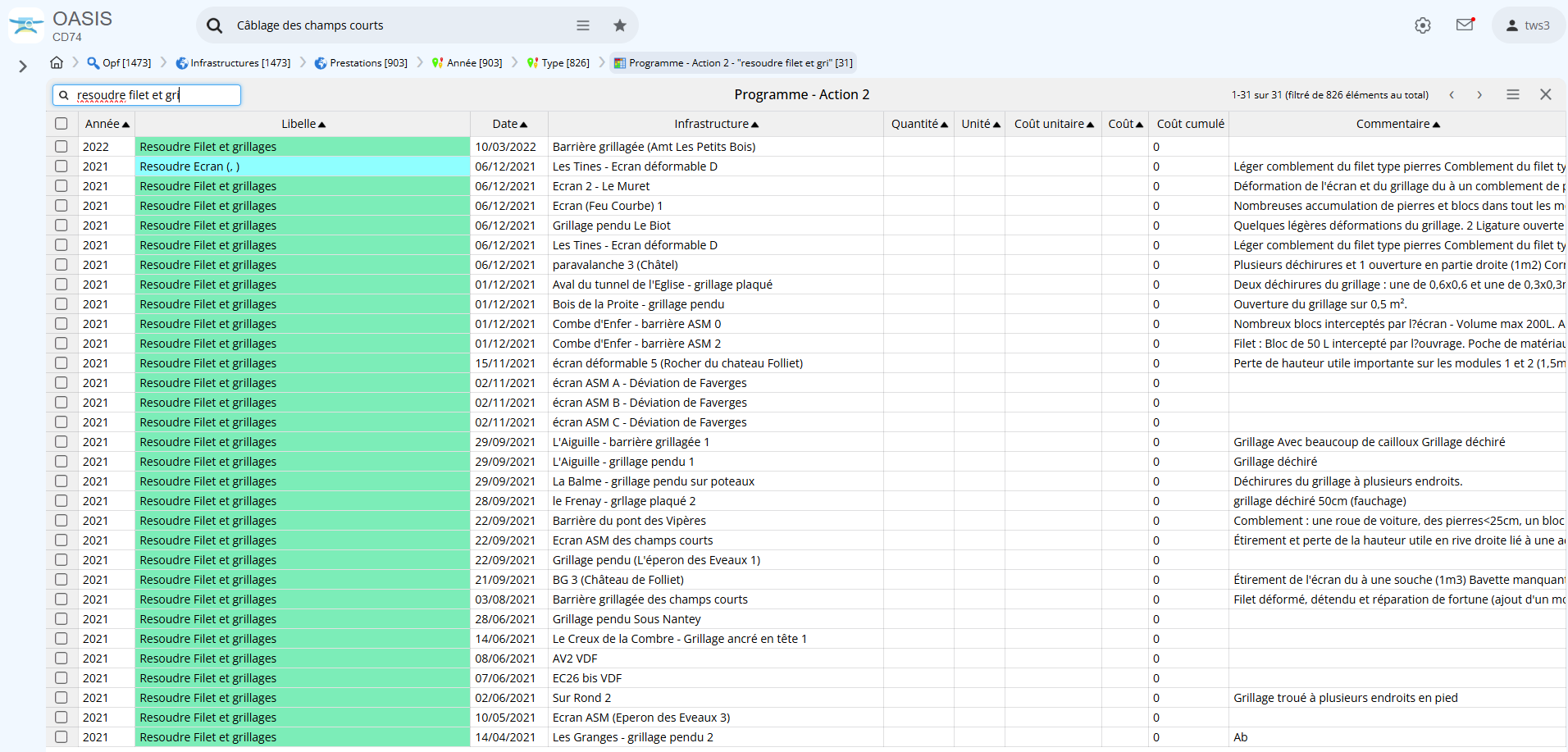 OPRN – Inspections détaillées – Exploitation
IDP – Prescriptions
Les prescriptions « Résoudre Câbles »
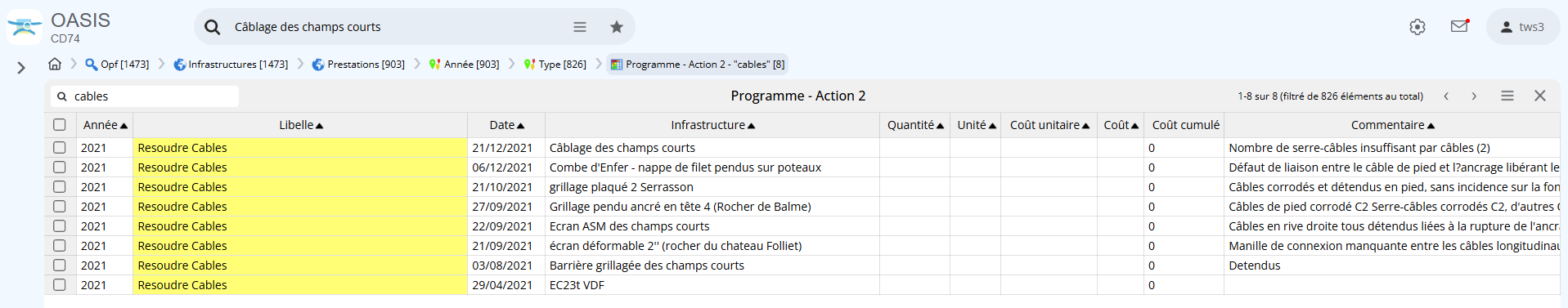 OPRN – Inspections détaillées – Exploitation
IDP – Prescriptions
Les prescriptions « Résoudre Câbles »
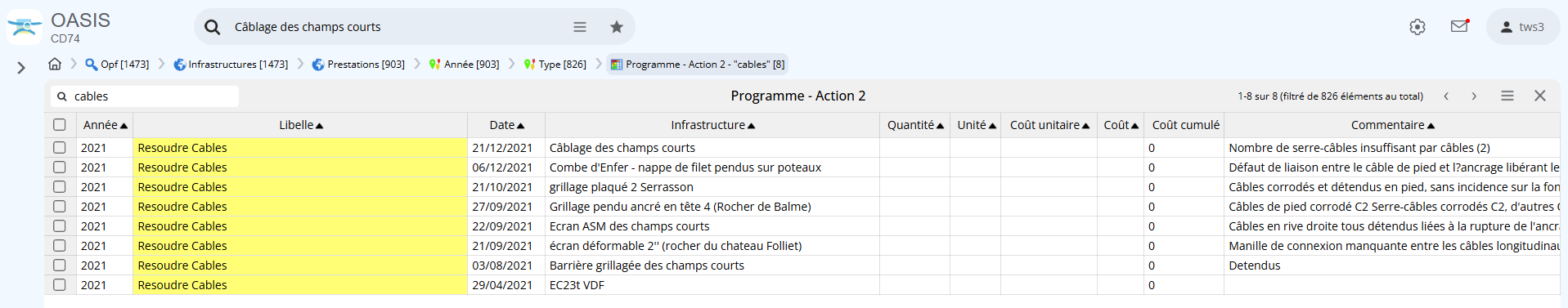 OPRN – Inspections détaillées – Exploitation